Sampling Design
CENSUS AND SAMPLE SURVEY
All items in any field of inquiry constitute a ‘Universe’ or ‘Population.’ 
A complete enumeration of all items in the ‘population’ is known as a census inquiry.
The selected respondents constitute what is technically called a ‘sample’ and the selection process is called ‘sampling technique.’
 The survey so conducted is known as ‘sample survey’.
IMPLICATIONS OF A SAMPLE DESIGN
A sample design is a definite plan for obtaining a sample from a given population. 
It refers to the technique or the procedure the researcher would adopt in selecting items for the sample. 
Sample design may as well lay down the number of items to be included in the sample i.e., the size of the sample. 
Sample design is determined before data are collected.
STEPS IN SAMPLE DESIGN
While developing a sampling design, the researcher must pay attention to the following points:
Type of universe: The first step in developing any sample design is to clearly define the set of objects, technically called the Universe, to be studied.
Sampling unit: A decision has to be taken concerning a sampling unit before selecting sample.
Source list: It is also known as ‘sampling frame’ from which sample is to be drawn. It contains the names of all items of a universe (in case of finite universe only).
.
Conti…
Size of sample: This refers to the number of items to be selected from the universe to constitute a sample
Parameters of interest: In determining the sample design, one must consider the question of the specific population parameters which are of interest.
Budgetary constraint: Cost considerations, from practical point of view, have a major impact upon decisions relating to not only the size of the sample but also to the type of sample.
Sampling procedure: Finally, the researcher must decide the type of sample he will use i.e., he must decide about the technique to be used in selecting the items for the sample.
CRITERIA OF SELECTING A SAMPLING PROCEDURE
In this context one must remember that two costs are involved in a sampling analysis viz., the cost of collecting the data and the cost of an incorrect inference resulting from the data. 

Researcher must keep in view the two causes of incorrect inferences viz., systematic bias and sampling error. 

A systematic bias results from errors in the sampling procedures, and it cannot be reduced or eliminated by increasing the sample size.
Conti…
Inappropriate sampling frame: If the sampling frame is inappropriate i.e., a biased representation of the universe, it will result in a systematic bias.
Defective measuring device: If the measuring device is constantly in error, it will result in systematic bias. Similarly, if the physical measuring device is defective there will be systematic bias in the data collected through such a measuring device.
 Non-respondents: If we are unable to sample all the individuals initially included in the sample, there may arise a systematic bias.
Conti…
Indeterminancy principle: Sometimes we find that individuals act differently when kept under observation than what they do when kept in non-observed situations.
Natural bias in the reporting of data: Natural bias of respondents in the reporting of data is often the cause of a systematic bias in many inquiries.
Sampling errors are the random variations in the sample estimates around the true population parameters.
Sampling error can be measured for a given sample design and size. 
The measurement of sampling error is usually called the ‘precision of the sampling plan’.
CHARACTERISTICS OF A GOOD SAMPLE DESIGN
Characteristics of a good sample design stated as below:
(a) Sample design must result in a truly representative sample.
(b) Sample design must be such which results in a small sampling error.
(c) Sample design must be viable in the context of funds available for the research study.
(d) Sample design must be such so that systematic bias can be controlled in a better way.
(e) Sample should be such that the results of the sample study can be applied, in general, for the universe with a reasonable level of confidence.
DIFFERENT TYPES OF SAMPLE DESIGNS
There are different types of sample designs based on two factors viz., the representation basis and the element selection technique. 
On the representation basis, the sample may be probability sampling or it may be non-probability sampling. 
Probability sampling is based on the concept of random selection, whereas non-probability sampling is ‘non-random’ sampling. 
On element selection basis, the sample may be either unrestricted or restricted. 
When each sample element is drawn individually from the population at large, then the sample so drawn is known as ‘unrestricted sample’, whereas all other forms of sampling are covered under the term ‘restricted sampling’.
Conti…
CHART SHOWING BASIC SAMPLING DESIGNS
Conti…
Non-probability sampling

Non-probability sampling is that sampling procedure which does not afford any basis for estimating the probability that each item in the population has of being included in the sample.
 Non-probability sampling is also known by different names such as deliberate sampling, purposive sampling and judgement sampling. 
In this type of sampling, items for the sample are selected deliberately by the researcher; his choice concerning the items remains supreme.
In such a design, personal element has a great chance of entering into the selection of the sample.
Conti…
Quota sampling is also an example of non-probability sampling.
Under quota sampling the interviewers are simply given quotas to be filled from the different strata, with some restrictions on how they are to be filled.
This type of sampling is very convenient and is relatively inexpensive. 
But the samples so selected certainly do not possess the characteristic of random samples. 
Quota samples are essentially judgement samples and inferences drawn on their basis are not amenable to statistical treatment in a formal way.
Conti…
Probability sampling

Probability sampling is also known as ‘random sampling’ or ‘chance sampling’. 
Under this sampling design, every item of the universe has an equal chance of inclusion in the sample.
It is, so to say, a lottery method in which individual units are picked up from the whole group not deliberately but by some mechanical process.
The results obtained from probability or random sampling can be assured in terms of probability i.e., we can measure the errors of estimation or the significance of results obtained from a random sample, and this fact brings out the superiority of random sampling design over the deliberate sampling design.
Conti…
Random sampling ensures the law of Statistical Regularity which states that if on an average the sample chosen is a random one, the sample will have the same composition and characteristics as the universe.
The implications of random sampling (or simple random sampling) are:
(a) It gives each element in the population an equal probability of getting into the sample; and all choices are independent of one another.
(b) It gives each possible sample combination an equal probability of being chosen.
Methods of Data Collection
The task of data collection begins after a research problem has been defined and research design/plan chalked out. 

While deciding about the method of data collection to be used for the study, the researcher should keep in mind two types of data viz., primary and secondary.

The primary data are  those which are collected afresh and for the first time, and thus happen to be original in character.

The secondary data, on the other hand, are those which have already been collected by someone else and which have already been passed through the statistical process.
Collection of Primary Data
We collect primary data during the course of doing experiments in an experimental research but in case we do research of the descriptive type and perform surveys, whether sample surveys or census surveys, then we can obtain primary data either through observation or through direct communication with respondents in one form or another or through personal interviews.
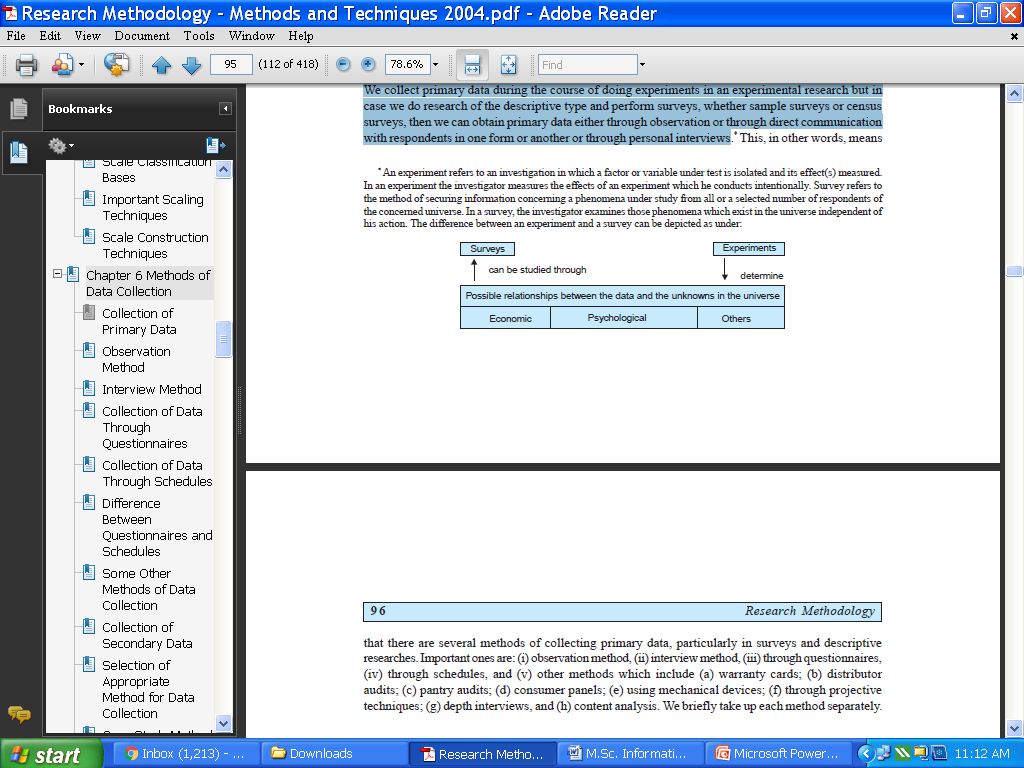 Conti…
The difference between an experiment and a survey can be depicted as under that there are several methods of collecting primary data, particularly in surveys and descriptive researches .
Important ones are: 
 (i) Observation Method                       
 (ii) Interview Method
 (iii)Through Questionnaires,
(iv) Through Schedules
 (v) Other Methods which include 
 (a) Warranty Cards 
 (b) Distributor Audits 
 (c) Pantry Audits
 (d) Consumer Panels
 (e) Using Mechanical devices
.
Conti…
(f) Through Projective Techniques
(g) Depth Interviews and
(h) Content Analysis
Observation Method
The observation method is the most commonly used method specially in studies relating to behavioral sciences.
In case the observation is characterised by a careful definition of the units to be observed, the style of recording the observed information, standardized conditions of observation and the selection of pertinent data of observation, then the observation is called as structured observation. 
But when observation is to take place without these characteristics to be thought of in advance, the same is termed as unstructured observation.
Conti…
If the observer observes by making himself, more or less, a
    member of the group he is observing so that he can experience what the members of the group experience, the observation is called as the participant observation. 
But when the observer observes as a detached emissary without any attempt on his part to experience through participation what others feel, the observation of this type is often termed as non-participant observation.
There are several merits of the participant type of observation: 
(i) The researcher is enabled to record the natural behaviour of the group. 
(ii) The researcher can even gather information which could not easily be obtained if he observes in a disinterested fashion. 
(iii) The researcher can even verify the truth of statements made by informants in the context of a questionnaire or a schedule.
Conti…
Interview Method
The interview method of collecting data involves presentation of oral-verbal stimuli and reply in terms of oral-verbal responses. 
This method can be used through personal interviews and, if possible, through telephone interviews.
(a) Personal interviews: Personal interview method requires a person known as the interviewer asking questions generally in a face-to-face contact to the other person or persons.
The chief merits of the interview method are as follows:
(i) More information and that too in greater depth can be obtained.
(ii) Observation method can as well be applied to recording verbal answers to various questions.
(iii) Personal information can as well be obtained easily under this method.
Conti…
(b) Telephone interviews: This method of collecting information consists in contacting respondents on telephone itself.
 It is used in industrial surveys, particularly in developed regions. 
The chief merits of such a system are:
1. It is more flexible in comparison to mailing method.
2. It is faster than other methods i.e., a quick way of obtaining information.
3. It is cheaper than personal interviewing method; here the cost per response is relatively low.
4. Recall is easy , callbacks are simple and economical.
5.Replies can be recorded without causing embarrassment to respondents.
6. Interviewer can explain requirements more easily.
7.No field staff is required.
8. Representative and wider distribution of sample is possible.
COLLECTION OF DATA THROUGH QUESTIONNAIRES
This method of data collection is quite popular, particularly in case of big enquiries. 
It is being adopted by private individuals, research workers, private and public organisations and even by governments.
The merits claimed on behalf of this method are as follows:
1. There is low cost even when the universe is large and is widely spread geographically.
2.It is free from the bias of the interviewer; answers are in respondents’ own words.
3. Respondents have adequate time to give well thought out answers.
4. Respondents, who are not easily approachable, can also be reached conveniently.
Conti…
Main aspects of a questionnaire: Quite often questionnaire is considered as the heart of a survey operation.
General form: So far as the general form of a questionnaire is concerned, it can either be structured or unstructured questionnaire.
Question sequence: In order to make the questionnaire effective and to ensure quality to the replies received, a researcher should pay attention to the question-sequence in preparing the questionnaire.
Question formulation and wording: With regard to this aspect of questionnaire, the researcher should note that each question must be very clear for any sort of misunderstanding can do irreparable harm to a survey.
COLLECTION OF DATA THROUGH SCHEDULES
This method of data collection is very much like the collection of data through questionnaire, with little difference which lies in the fact that schedules (proforma containing a set of questions) are being filled in by the enumerators who are specially appointed for the purpose.
This method requires the selection of enumerators for filling up schedules or assisting respondents to fill up schedules and as such enumerators should be very carefully selected.
This method of data collection is very useful in extensive enquiries and can lead to fairly reliable results.
Population census all over the world is conducted through this method.
DIFFERENCE BETWEEN QUESTIONNAIRES AND SCHEDULES
Both questionnaire and schedule are popularly used methods of collecting data in research surveys.
1. The questionnaire is generally sent through mail to informants to be answered as specified in a covering letter, but otherwise without further assistance from the sender.
Questionnaire method can be used only when respondents are literate and cooperative, but in case of schedules the information can be gathered even when the respondents happen to be illiterate.
Wider and more representative distribution of sample is possible under the questionnaire method, but in respect of schedules there usually remains the difficulty in sending enumerators over a relatively wider area.
Along with schedules, observation method can also be used but such a thing is not possible while collecting data through questionnaires.
SOME OTHER METHODS OF DATA COLLECTION
Let us consider some other methods of data collection, particularly used by big business houses in modern times.

1. Warranty cards.
2. Distributor or store audits.
3. Pantry audits.
4. Consumer panels.
5. Use of mechanical devices.
6. Projective techniques.
7. Depth interviews.
8. Content-analysis.
Collection of Secondary Data
Secondary data means data that are already available i.e., they refer to the data which have already been collected and analyzed by someone else.
 When the researcher utilizes secondary data, then he has to look into various sources from where he can obtain them.
 Usually published data are available in: 
(a) Various publications of the central, state are local governments.
(b) Various publications of foreign governments or of international bodies and their subsidiary organisations.
(c) Technical and trade journals.
(d) Books, magazines and newspapers.
 (e) Reports and publications of various associations connected with    business and industry, banks, stock exchanges, etc.
 (f) Reports prepared by research scholars, universities, economists, etc. in different fields .
 (g) Public records and statistics, historical documents, and other sources of published information.
Conti…
By way of caution, the researcher, before using secondary data, must see that they possess following characteristics:
   1. Reliability of data: The reliability can be tested by finding out such things about the said data: 
(a) Who collected the data?
 (b) What were the sources of data? 
(c) Were they collected by using proper methods 
(d) At what time were they collected?
(e) Was there any bias of the compiler?
(f) What level of accuracy was desired? Was it achieved ?
  2. Suitability of data: The data that are suitable for one enquiry may not necessarily be found suitable in another enquiry.
  3. Adequacy of data: If the level of accuracy achieved in data is found inadequate for the purpose of the present enquiry, they will be considered as inadequate and should not be used by the researcher.
SELECTION OF APPROPRIATE METHOD FOR DATA COLLECTION
Thus, there are various methods of data collection. As such the researcher must judiciously select the method/methods for his own study, keeping in view the following factors:
1. Nature, scope and object of enquiry: This constitutes the most important factor affecting the choice of a particular method.
2. Availability of funds: Availability of funds for the research project determines to a large extent the method to be used for the collection of data.
3. Time factor: Availability of time has also to be taken into account in deciding a particular method of data collection.
4. Precision required: Precision required is yet another important factor to be considered at the time of selecting the method of collection of data.
MEASUREMENT SCALES
The most widely used classification of measurement scales are:
 (a) Nominal scale.
 (b) Ordinal scale.
 (c) Interval scale and
 (d) Ratio scale.
(a) Nominal scale: Nominal scale is simply a system of assigning number symbols to events in order to label them.
(b) Ordinal scale: The lowest level of the ordered scale that is commonly used is the ordinal scale.
(c) Interval scale: In the case of interval scale, the intervals are adjusted in terms of some rule that has been established as a basis for making the units equal.
(d) Ratio scale: Ratio scales have an absolute or true zero of measurement.